Юлова Екатерина Сергеевна
Общие сведения
Должность – доцент Департамента правового регулирования экономической деятельности
Ученая степень – кандидат юридических наук
Ученое звание – доцент
Специализация: гражданское право, банкротное право
Стаж работы по юридической специальности – 26 лет
В течение нескольких лет занимала должности юрисконсульта и помощника арбитражного управляющего
Стаж работы в Финансовом университете при Правительстве РФ – 10 лет
E-mail: ESYUlova@fa.ru
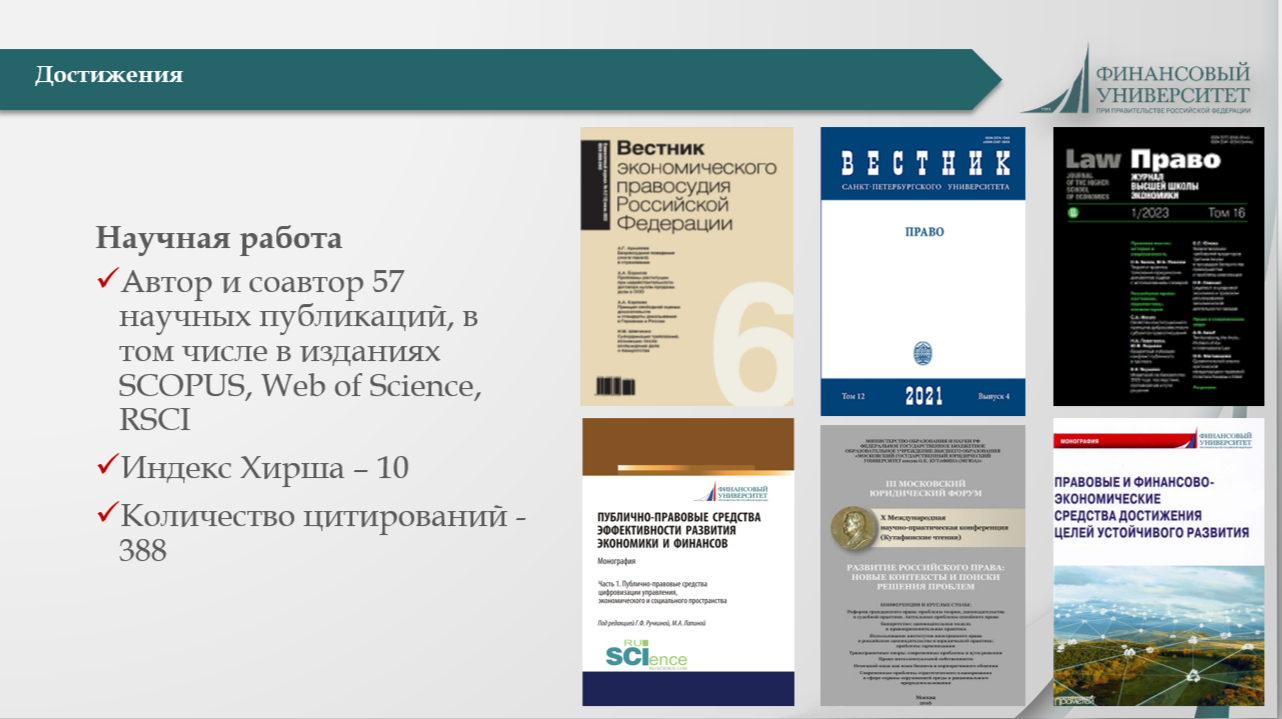 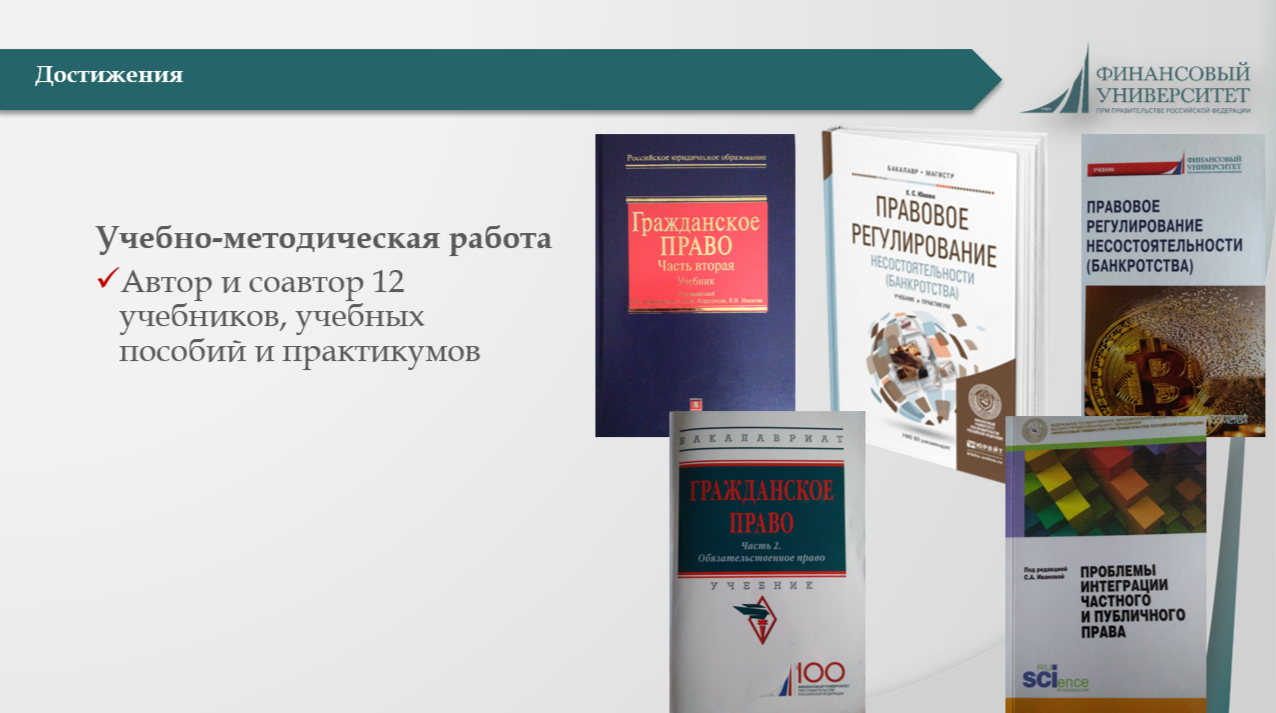 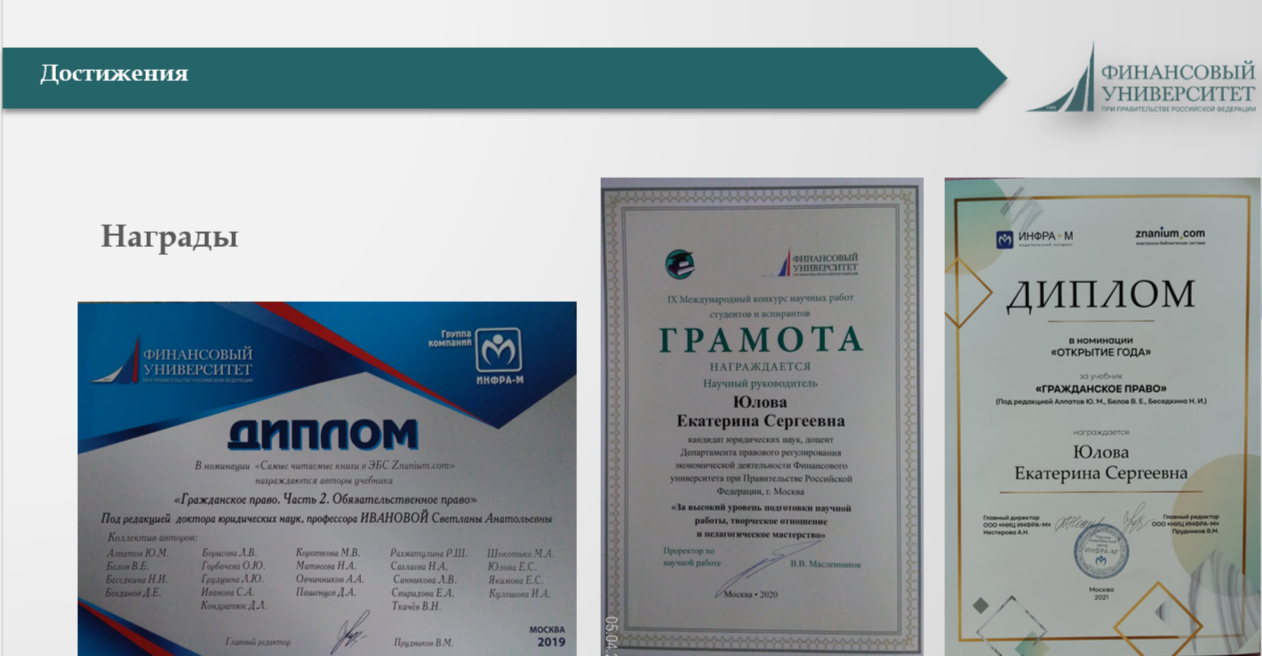 Повышения квалификации за последние 3 года
В сфере банкротства
2022. Практика банкротства и антикризисной защиты бизнеса: современные тенденции
2022. Взыскание убытков с арбитражных управляющих
2022. Страхование ответственности арбитражных управляющих
2021. Модернизация института назначения арбитражных управляющих: иностранный опыт и российский подход
2020. Банкротство 2020: на распутье
2020. Банкротство 2020 – ключевые дела
Повышения квалификации за последние 3 года
В сфере образования
2023. Методика и методология преподавания правовых дисциплин в вузе
2023. Мастерство публичной речи: от лекций до выступлений на конференциях и интервью в СМИ
2023. Буллинг: как распознать и реагировать
2022. Организация образовательного процесса и обучения студентов поколения Z. Эффективные приемы использования Системы КонсультантПлюс в образовательной деятельности
2022. Опыт разработки и применения дистанционных образовательных технологий в высшем образовании (Astra Linux, LibreOffice)
2022. Психология взаимодействия преподавателя и студентов
2022. Зимняя школа педагогического мастерства Финансового университета при Правительстве РФ
2021. Разработка электронных курсов в СДО Moodle
2021. Методика подготовки интерактивного занятия
2021. Использование международных научных ресурсов в исследовательской и педагогической деятельности
2021.Методические аспекты разработки и использования онлайн-курсов в практике обучения в университетах
Повышения квалификации за последние 4 года
В иных сферах
2023. Деловой протокол и этикет для государственных и коммерческих организаций
2023. Путь к интеллекту
2022. Корпоративный юрист: управленческие правомочия и контроль в корпорациях
2021. Электронные ресурсы EBSCO 
2020. Влияние судебной практики в области гражданских правоотношений на развитие права в России 
2019. Оказание первой помощи в образовательной организации